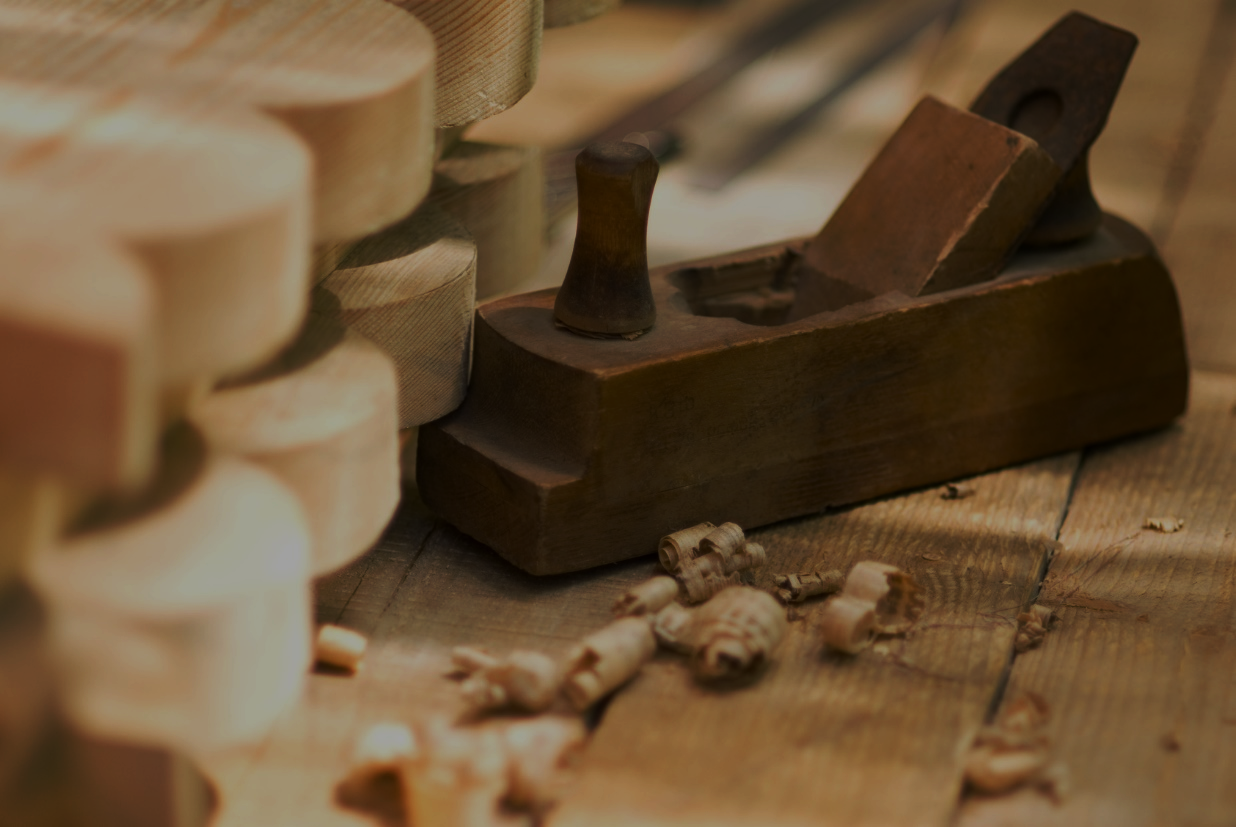 Управление образования Администрации Новоуральского городского округа
Муниципальное автономное учреждение дополнительного образования
  «Центр внешкольной работы»
г. Новоуральск, ул. Свердлова, д. 1 «А», тел. (34370) 3-83-88, e-mail:  moudodcvr@list.ru

Всероссийская научно-практическая конференция
 «Непрерывное образование лиц с ограниченными возможностями здоровья и инвалидностью: результаты, опыт и перспективы»
Организационные модели и педагогические технологии работы с детьми с ОВЗ 
в системе дополнительного образования

Проект
«ПЕРВЫЕ ШАГИ К ПРОФЕССИИ»
Профориентационный проект для обучающихся с ОВЗ и инвалидностью 

Автор: Князева Юлия Константиновна, 
педагог дополнительного образования
Симакова Вера Игоревна, 
Генеральный директор 
НКО «Благое дело»
Новоуральский городской округ – 2023
Участники проекта
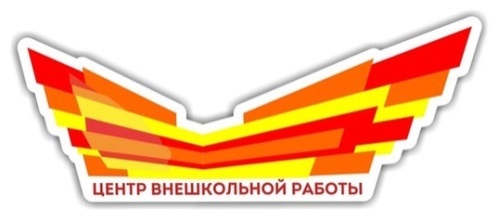 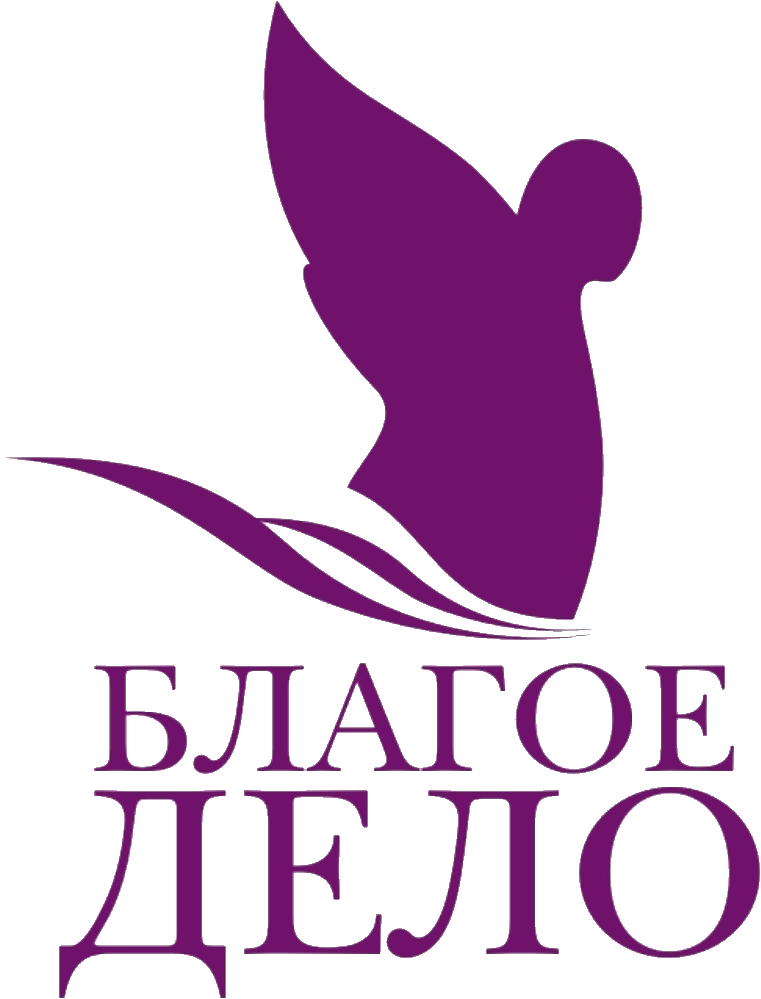 База проекта
МАУ ДО «ЦВР»
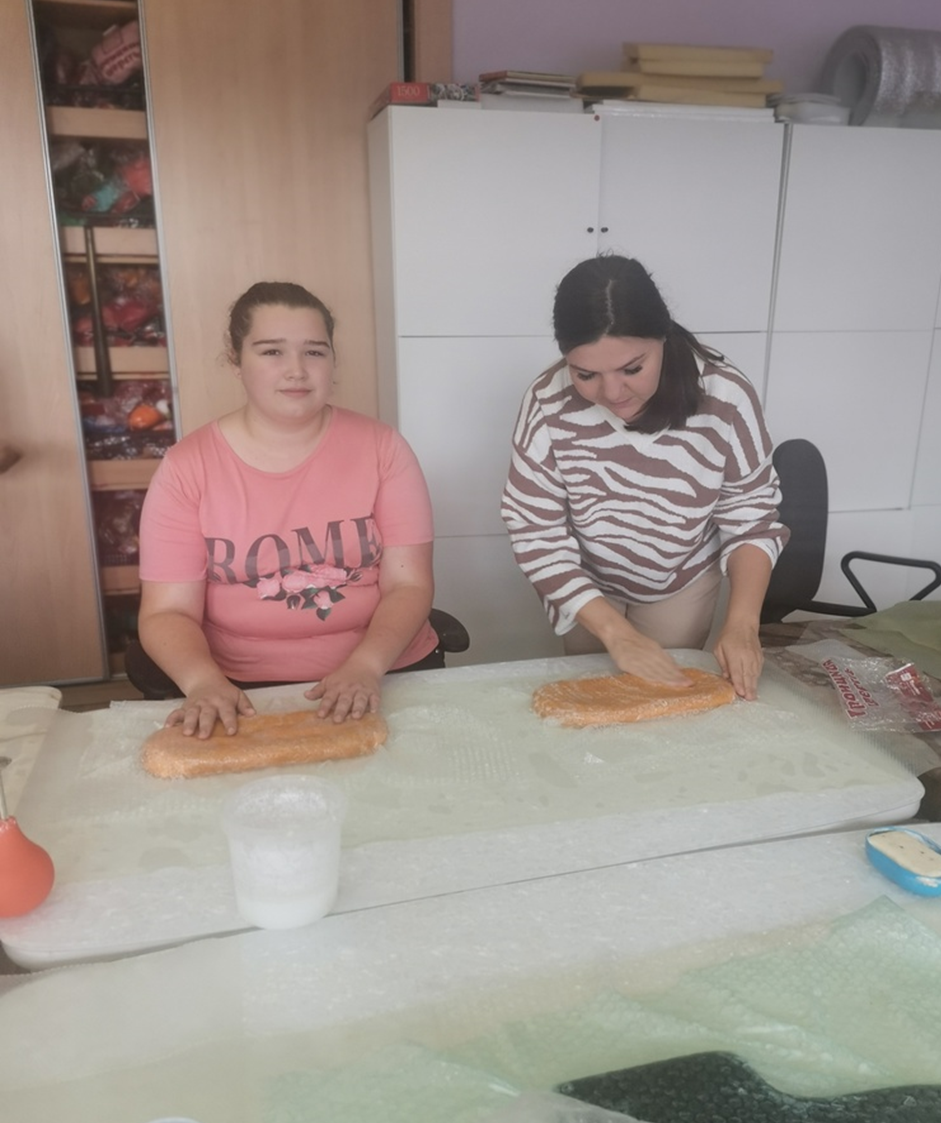 Актуальность проекта
Каждый год выпускники коррекционных школ выходят во взрослый мир, жить в котором они не вполне готовы. Не имея достаточного социального опыта, знаний о профессиях и собственных возможностях, молодые люди испытывают трудности с самоопределением, не всегда могут трудоустроиться и найти своё место в жизни

Проект «Первые шаги  к профессии – это комплексный подход к формированию личности подростков, который включает в себя трудотерапию, развитие самостоятельности и участие в жизни общества через труд, обучение и творчество
Симакова Вера Игоревна, 
Генеральный директор 
НКО «Благое дело»
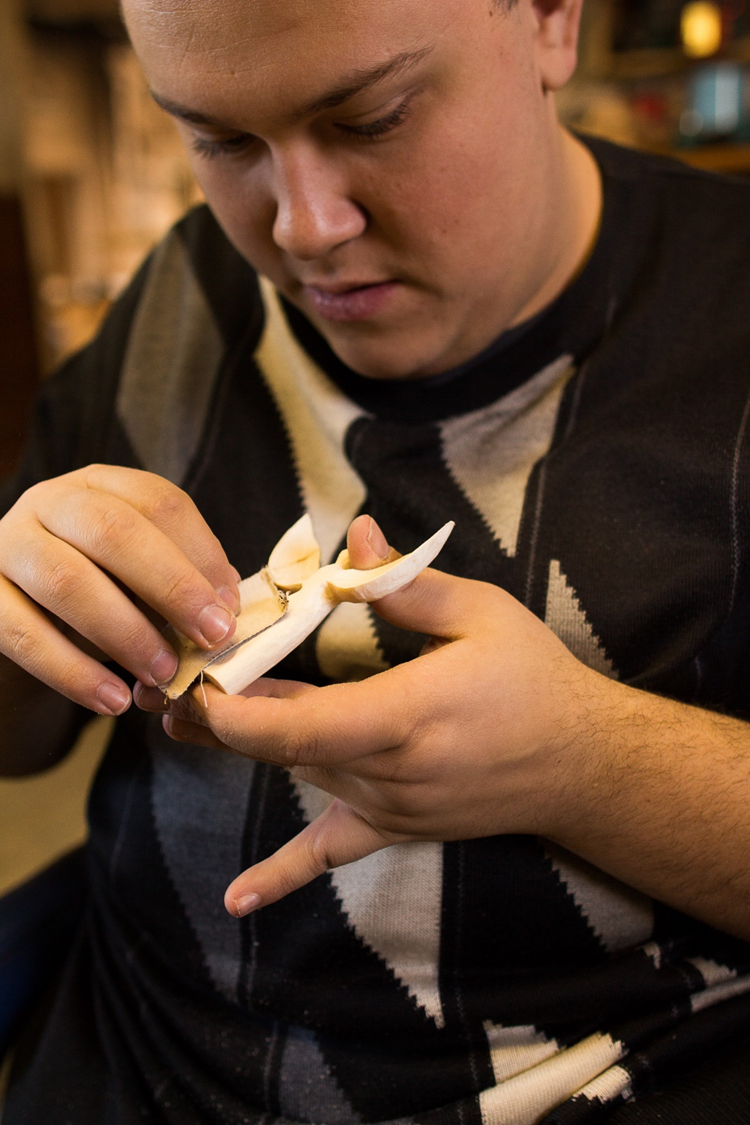 Проект «Первые шаги к профессии» направлен на 

социокультурную реабилитацию;
раннюю профориентацию и трудовую адаптацию обучающихся с ОВЗ и инвалидностью коррекционных школ;
развитие личности обучающихся путем творческому самоопределению в области театрального искусства, музыки, с применением арт-терапии;
обучение родителей и специалистов сопровождению детей данных категорий
ЦЕЛЬ ПРОЕКТА
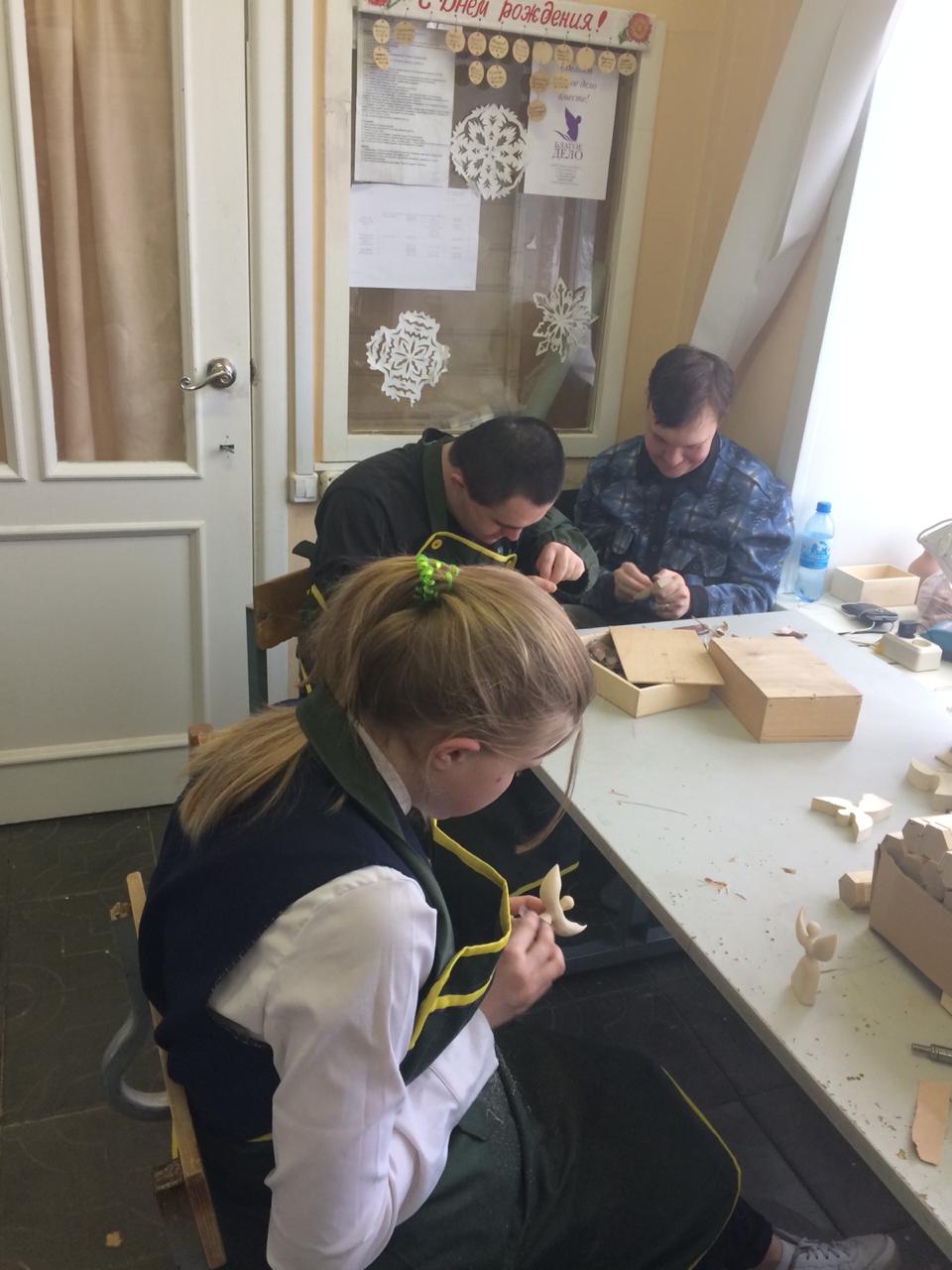 ЗАДАЧИ ПРОЕКТА
ЗАДАЧИ ПРОЕКТА
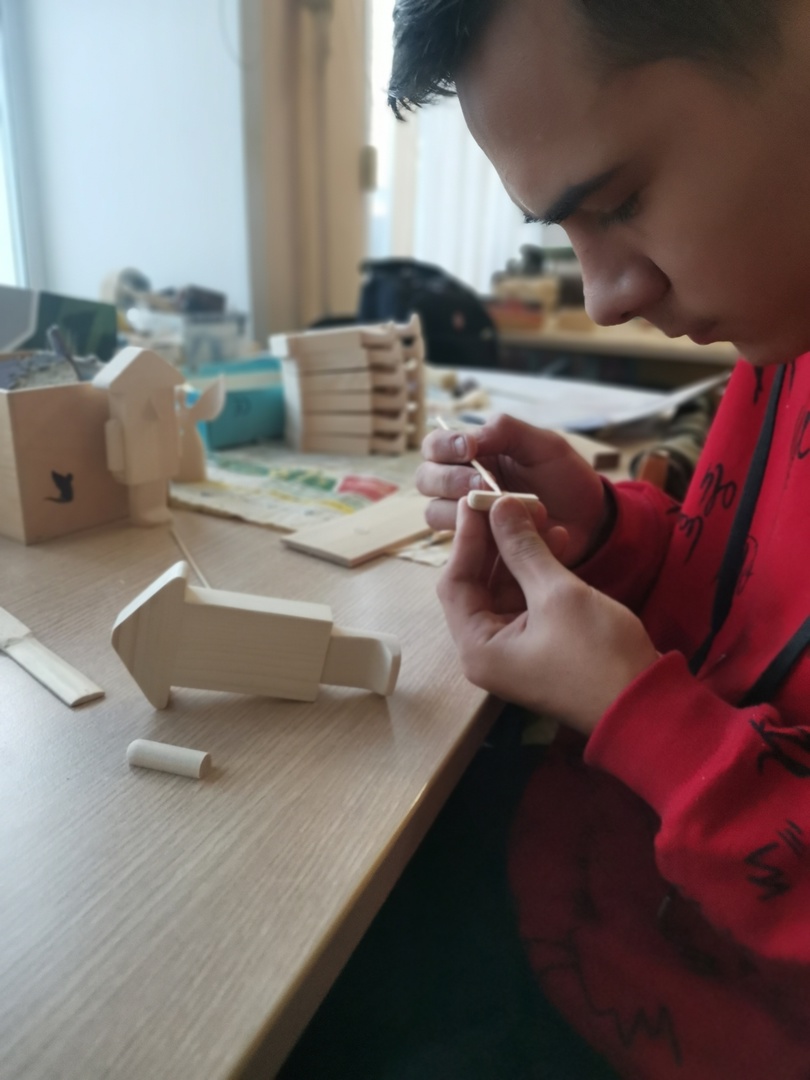 Режим проведения занятий 

1 раз в неделю группа обучающихся в сопровождении педагога выезжает на профориентационные занятия в ремесленные мастерские АНО НПСПО «Благое дело» (городской округ Верх-Нейвинский), где проходят трудовую реабилитацию и занимаются творчеством – театральным искусством, музыкой и арт-терапией
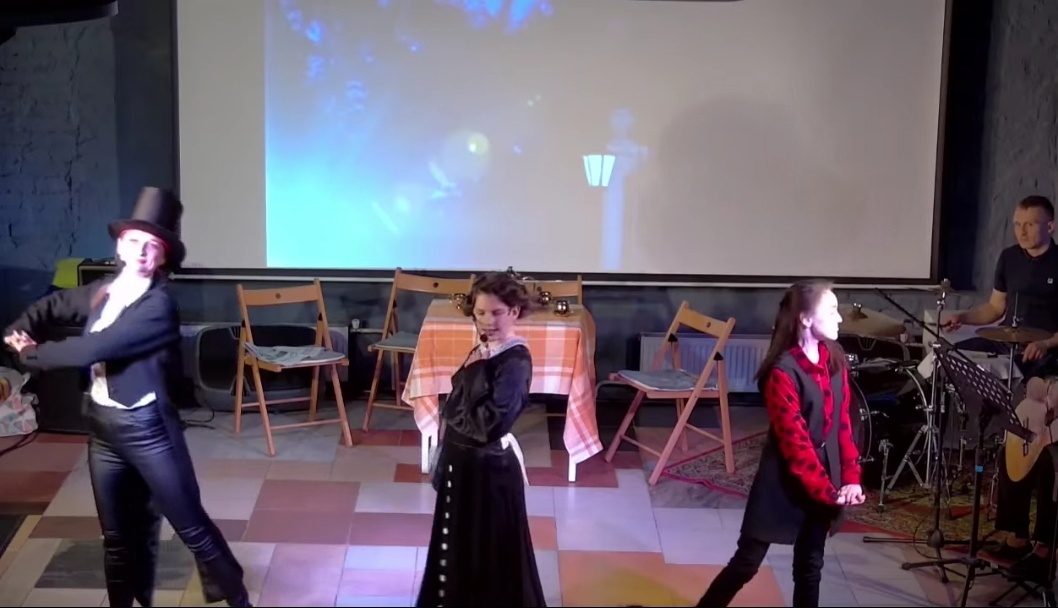 СРОКИ РЕАЛИЗАЦИИ ПРОЕКТА
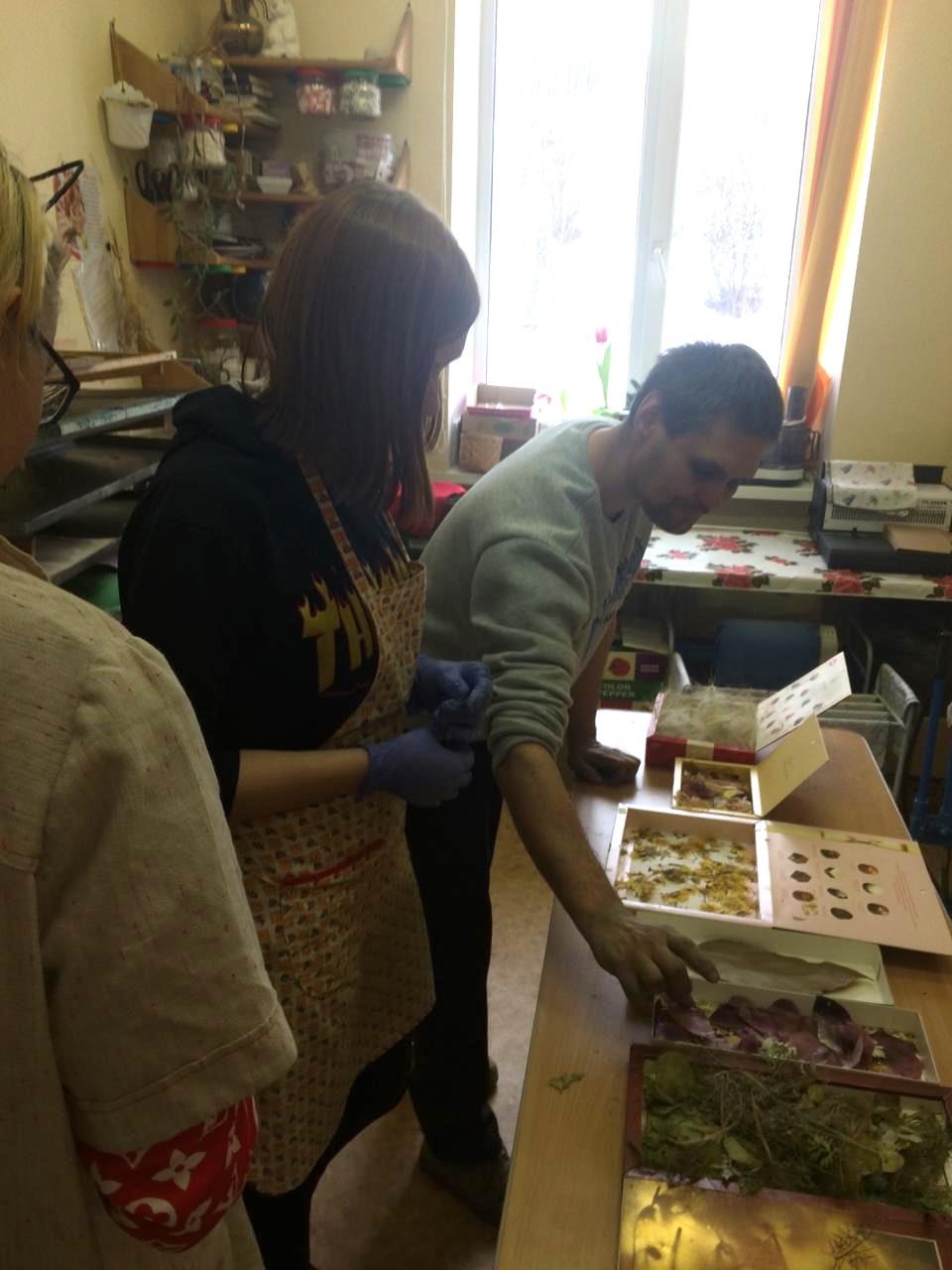 Направления реализации проекта
1. Организационное: разработка плана действий всех участников реализации проекта, организация деятельности педагогов и специалистов
2. Программно-методическое: разработка адаптированной дополнительной общеразвивающей программы, методических рекомендаций, подбор диагностического инструментария
3. Информационное: проведение рекламных мероприятий,
изучение научно-методических, программных и технических разработок по вопросам организации и осуществления обучения детей с ОВЗ и инвалидностью основам ремесел и вовлечения в творческую деятельность;
проведение семинаров, тематических занятий, мастер-классов, круглых столов
4. Техническое оснащение и обслуживание.
5. Социально-партнерское с коррекционными школами НГО
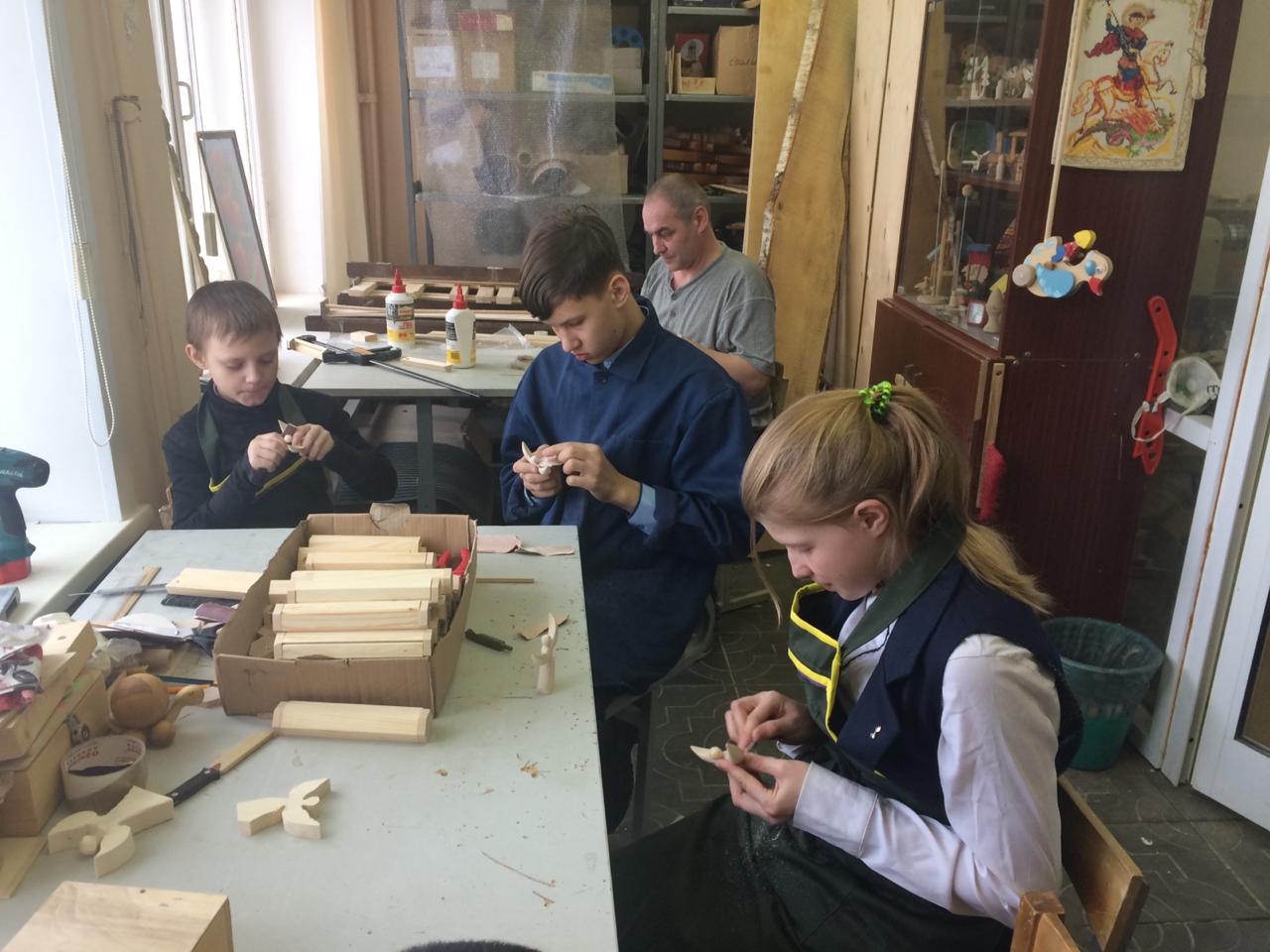 РЕЗУЛЬТАТЫ РЕАЛИЗАЦИИ ПРОЕКТА
Проведена диагностика интересов детей и затруднений  семей, воспитывающих детей с ОВЗ и инвалидностью  в профессиональном и творческом самоопределении
Определены возможности и формы поддержки, которую может оказать МАУ ДО «ЦВР» и его сетевые и социальные партнёры в профессиональном и творческом самоопределении детей с ограниченными возможностями здоровья и инвалидностью
Обеспечены условия реализации проекта.
Обучающиеся коррекционных школ НГО и их родители привлечены к учебным и развивающим занятиям в ремесленных мастерских АНО НПСПО «Благое дело»
Проанализированы результаты реализации проекта. Проект реализуется на постоянной основе
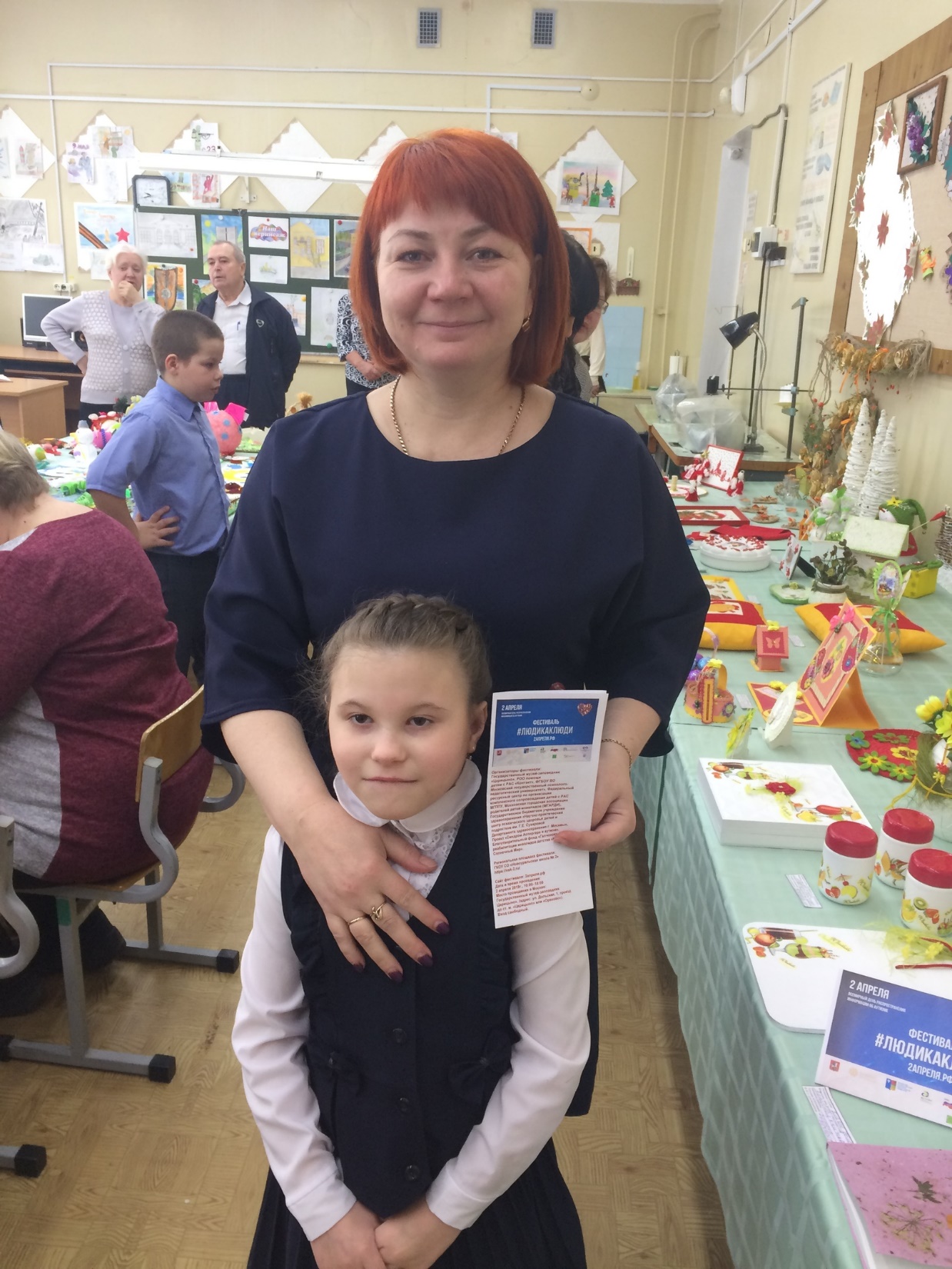 Работа с родителями
знакомство с проектом «Первые шаги к профессии»;
Организация клуба (семинары, мастер-классы, консультации) для родителей, воспитывающих детей с ОВЗ;
совместные занятия и мастер-классы;
выставка сувениров, сделанных обучающимися;
подведение итогов (представление готовых изделий)
Симакова Вера Игоревна, 
Генеральный директор 
НКО «Благое дело»
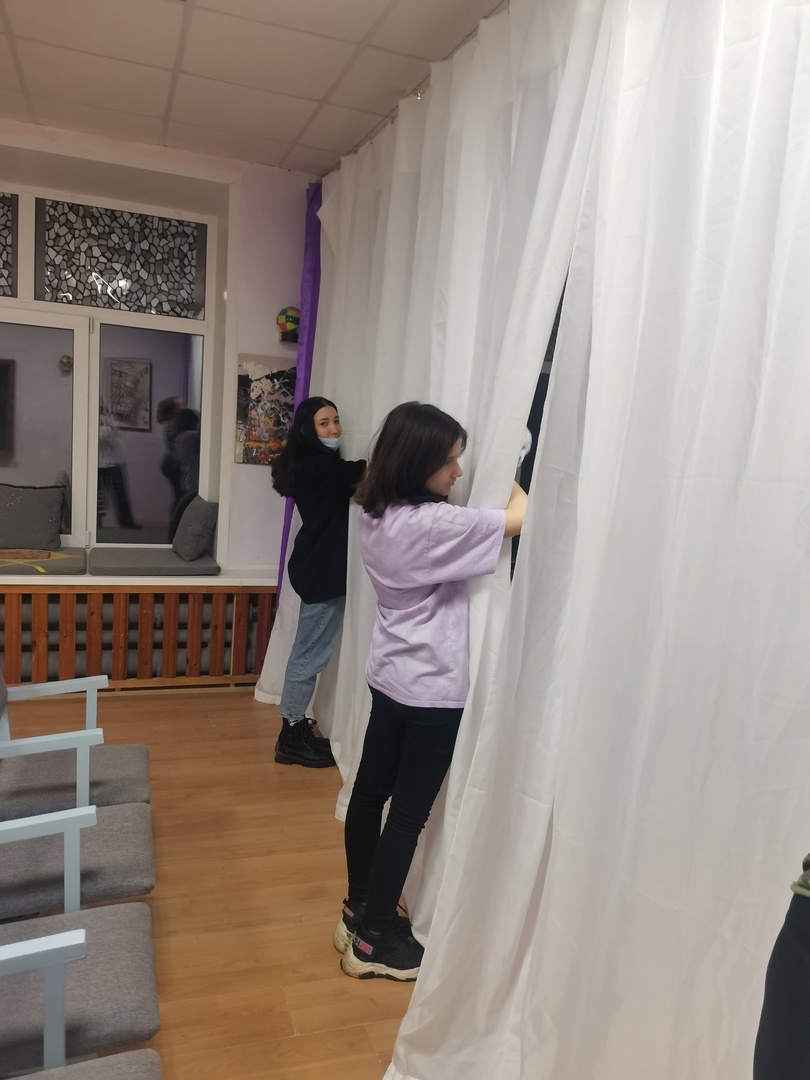 Перспективы проекта
Расширение географии проекта для участия детей с ОВЗ и инвалидностью;
Включение в проект новых категорий детей: 
детей-сирот;
детей, оставшихся без попечения родителей,
проходящих лечебно-оздоровительную и медицинскую реабилитацию в Оздоровительно-образовательном центре «Уралочка» для детей-сирот и детей, оставшихся без попечения родителей Свердловской области
Симакова Вера Игоревна, 
Генеральный директор 
НКО «Благое дело»
Спасибо за внимание!
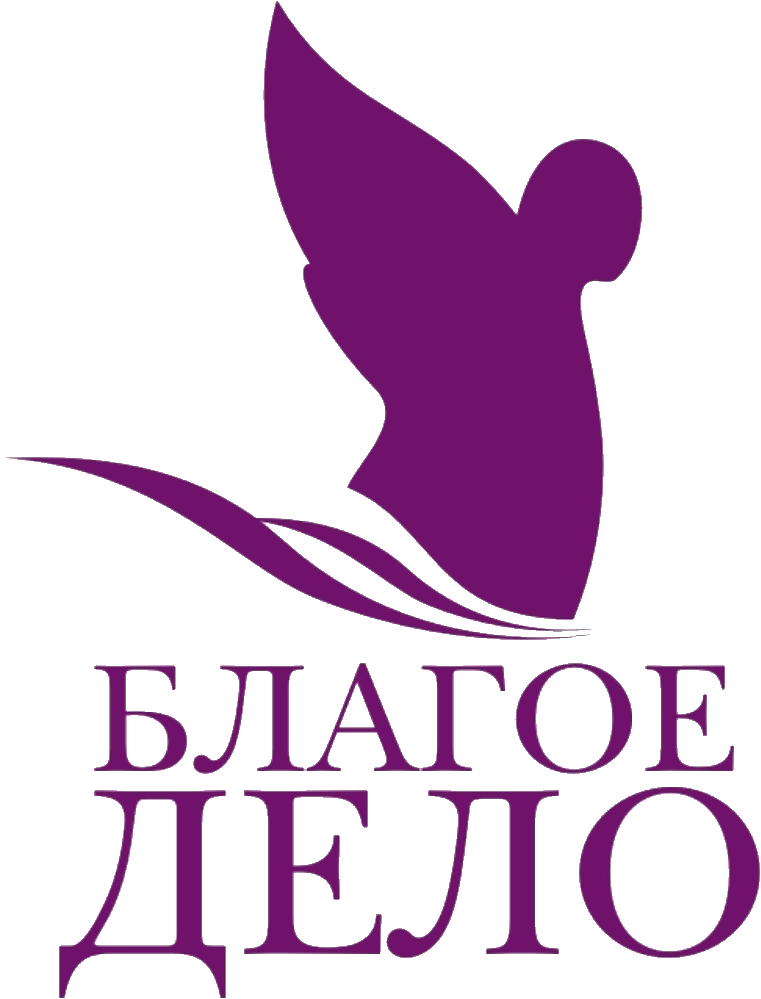 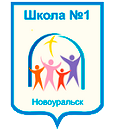 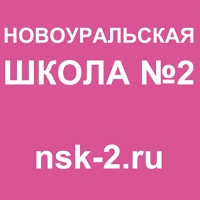 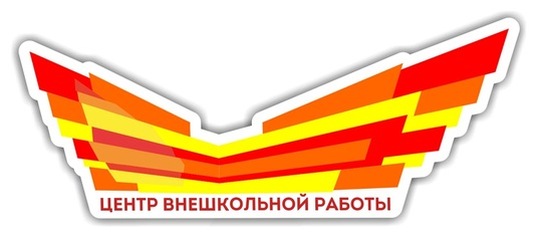 www.cvr-nu.ru
www.nsk-2.ru
https://nschool1.ru/
www.delonablago.ru